"7 Key Lessons from 3 Decades: Unpacking Data Misalignment in Education"Dr. Janet Johnson
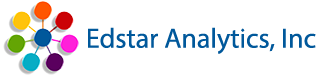 1
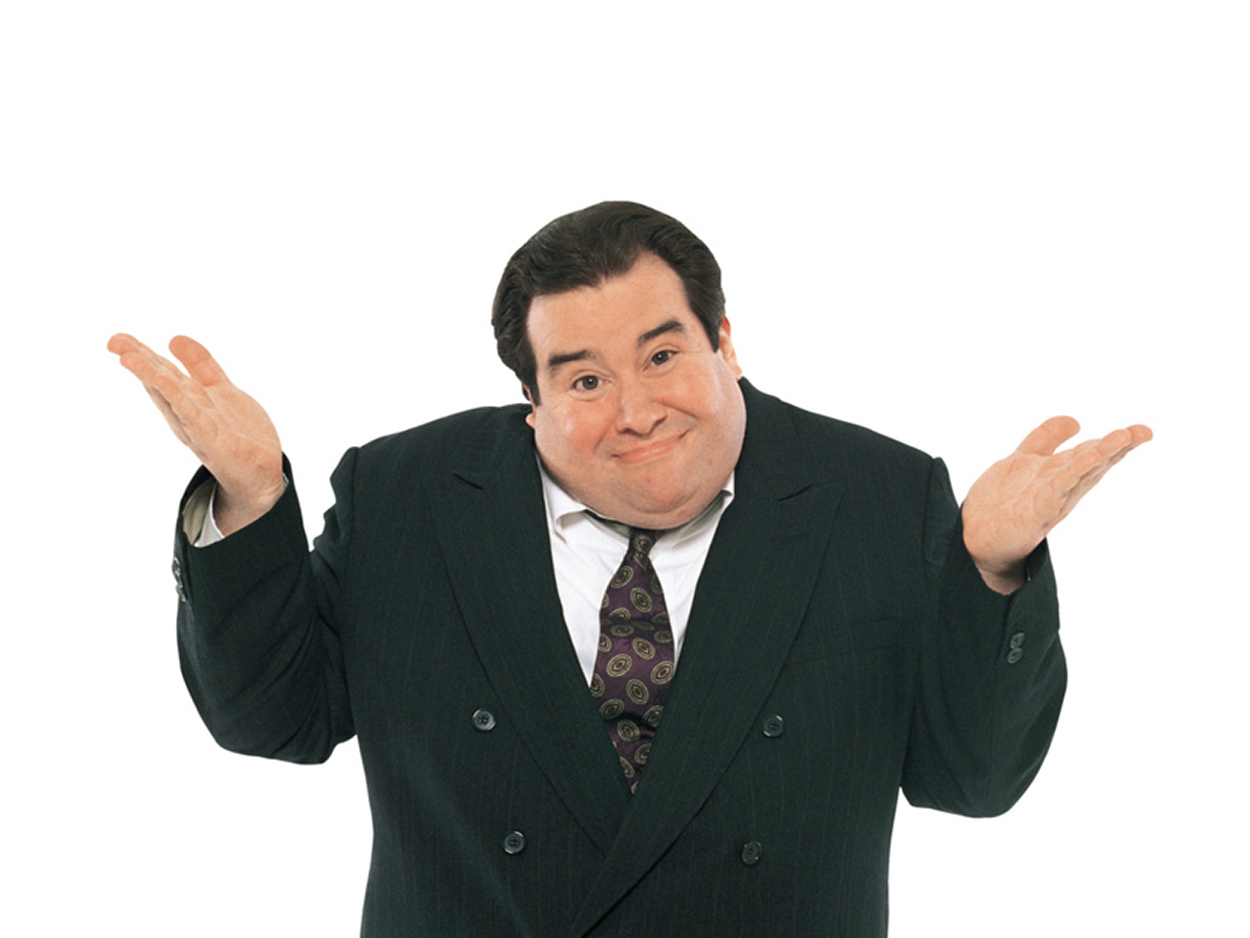 What is the Service Indicator Concept Map?
 2008 EDSTAR, Raleigh-Durham, N.C.
All rights reserved.
copyright 2008 EDSTAR, Inc.
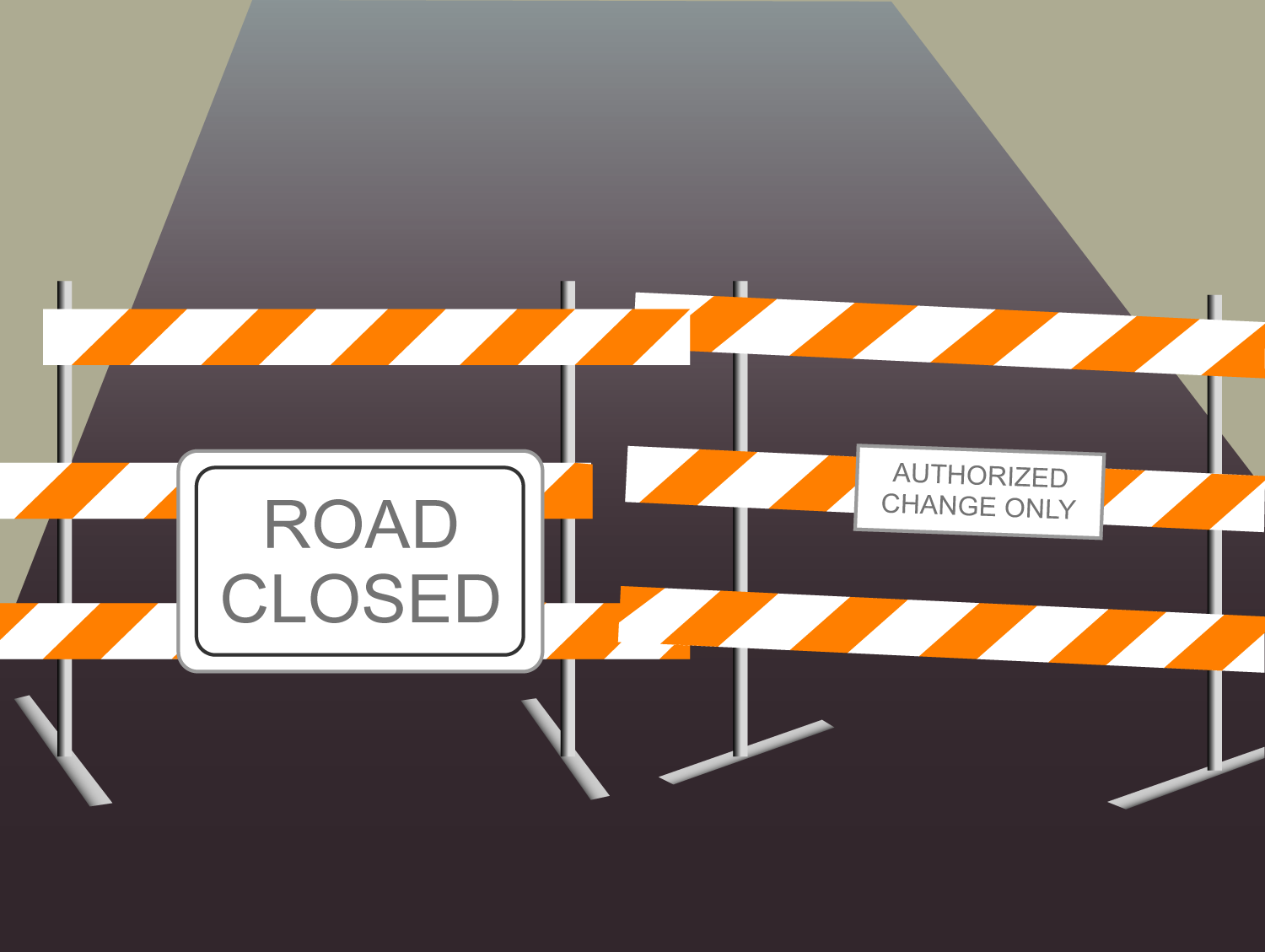 Roadblocks to change
© 2008 EDSTAR, Inc.
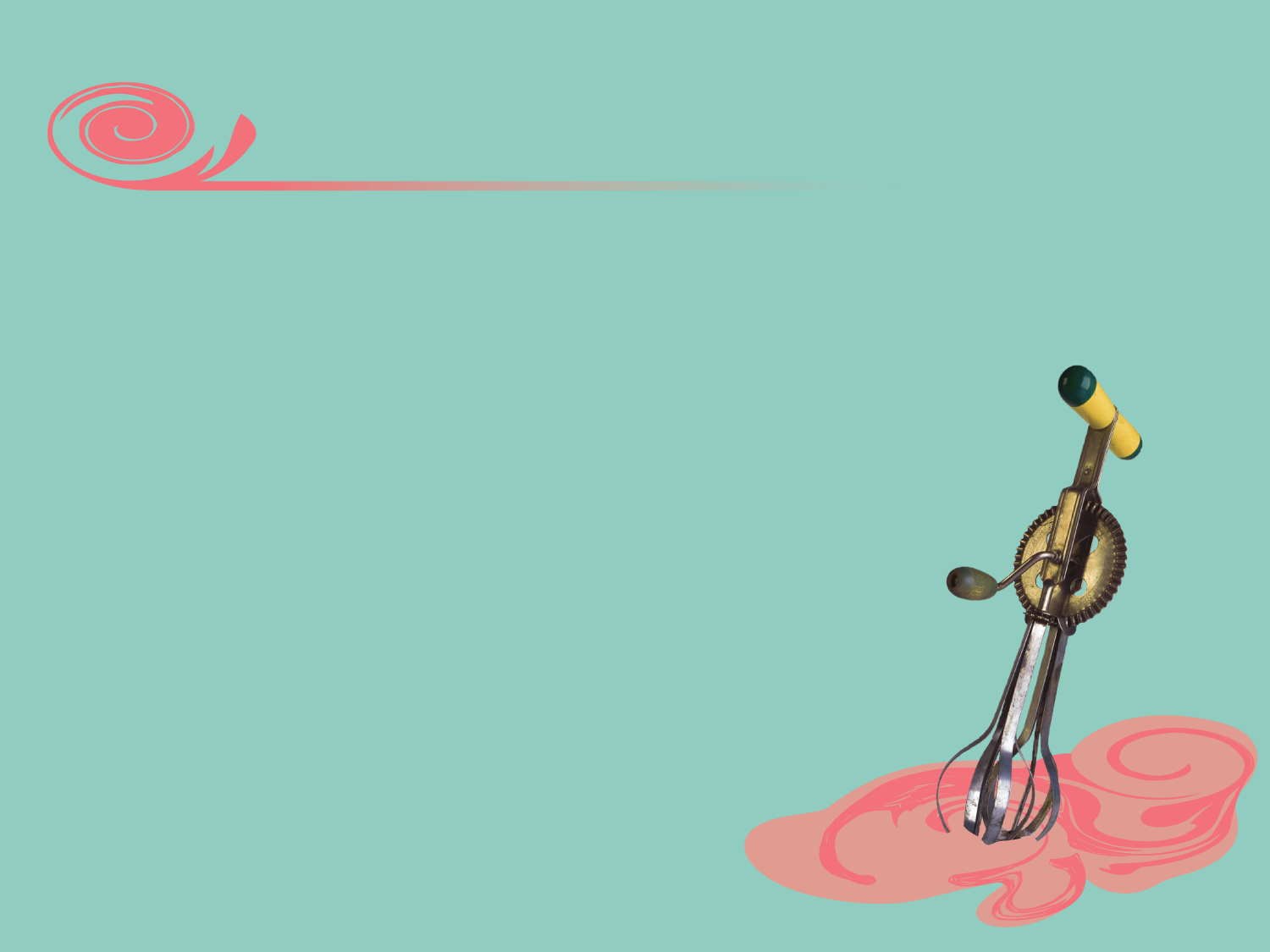 © 2008 EDSTAR, Inc.
Vocabulary Mix-Up
They report that they served low achieving students when instead they served low income students, most of whom were high achieving.
[Speaker Notes: This may not have been obvious before, but as educators start to learn to use data this vocabulary mix-up has become more apparent.

As educators are making the transition to using data, and using programs designed to do specific things, such as bring students to grade level we are finding the key piece missing is often that they didn’t look at the appropriate data when they targeted the students for services.]
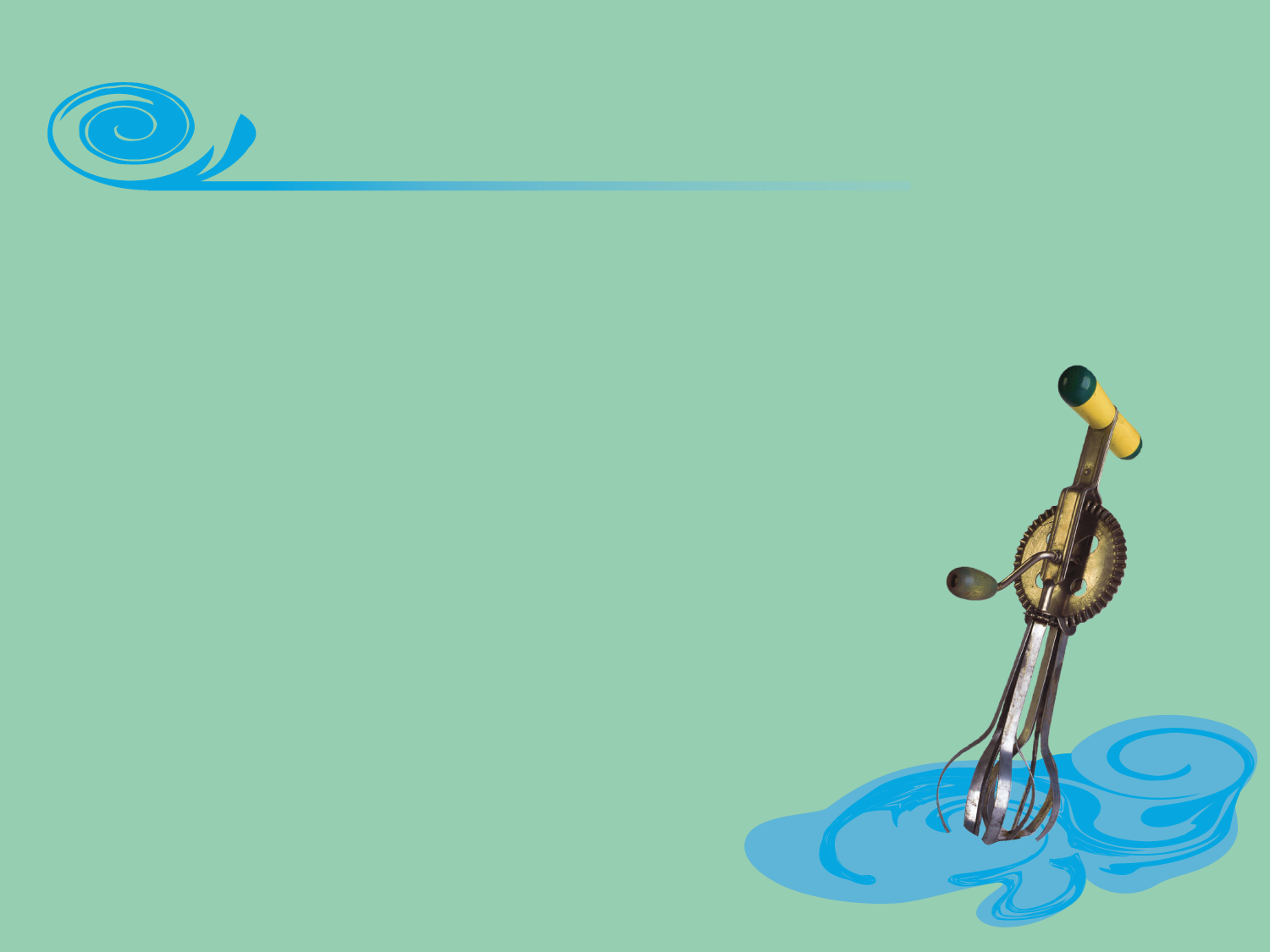 © 2008 EDSTAR, Inc.
Risk Factor Mix-Up
They believe most  students with a demographic risk factor need an intervention, and most without a risk factor don’t.
[Speaker Notes: We have also heard discussions and seen effects that illustrate that confusion exits about what is meant by “at risk” and risk factors.]
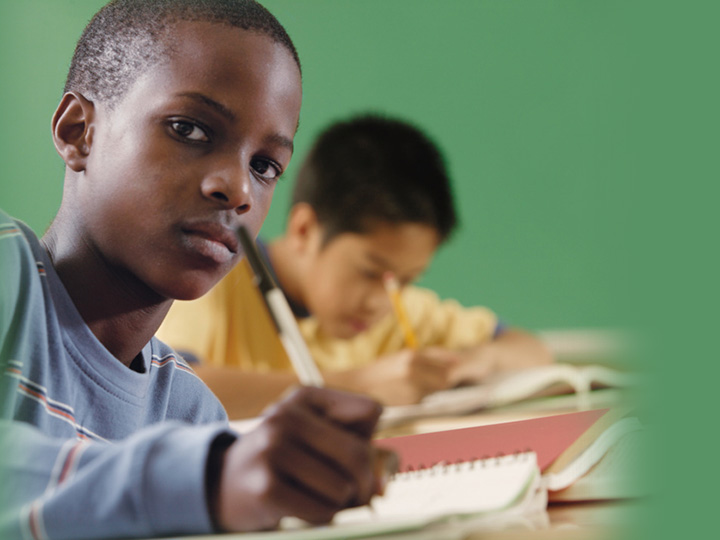 © 2007 Jupiterimages Corp.
© 2010 EDSTAR Analytics, Inc.
Why is this straight A, well-behaved student in a dropout prevention program?
[Speaker Notes: Yet, this is who we keep finding in the dropout prevention programs.]
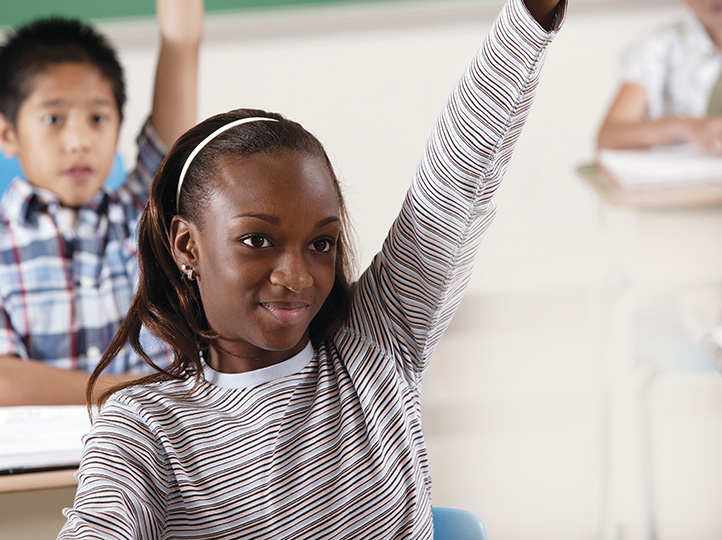 © 2010 EDSTAR Analytics, Inc.
Why is this Level IV gifted-in-math student receiving remedial math services in a dropout prevention program?
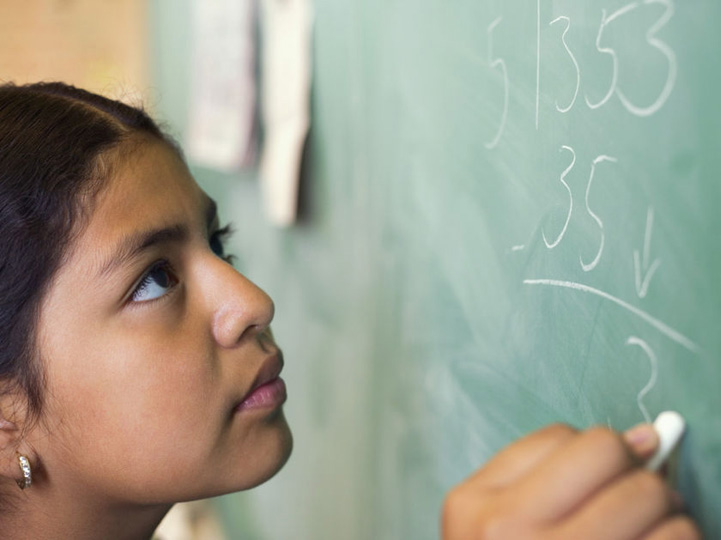 © 2008 EDSTAR, Inc.
Why is this gifted-in-reading A student being tutored in English in a dropout prevention program?
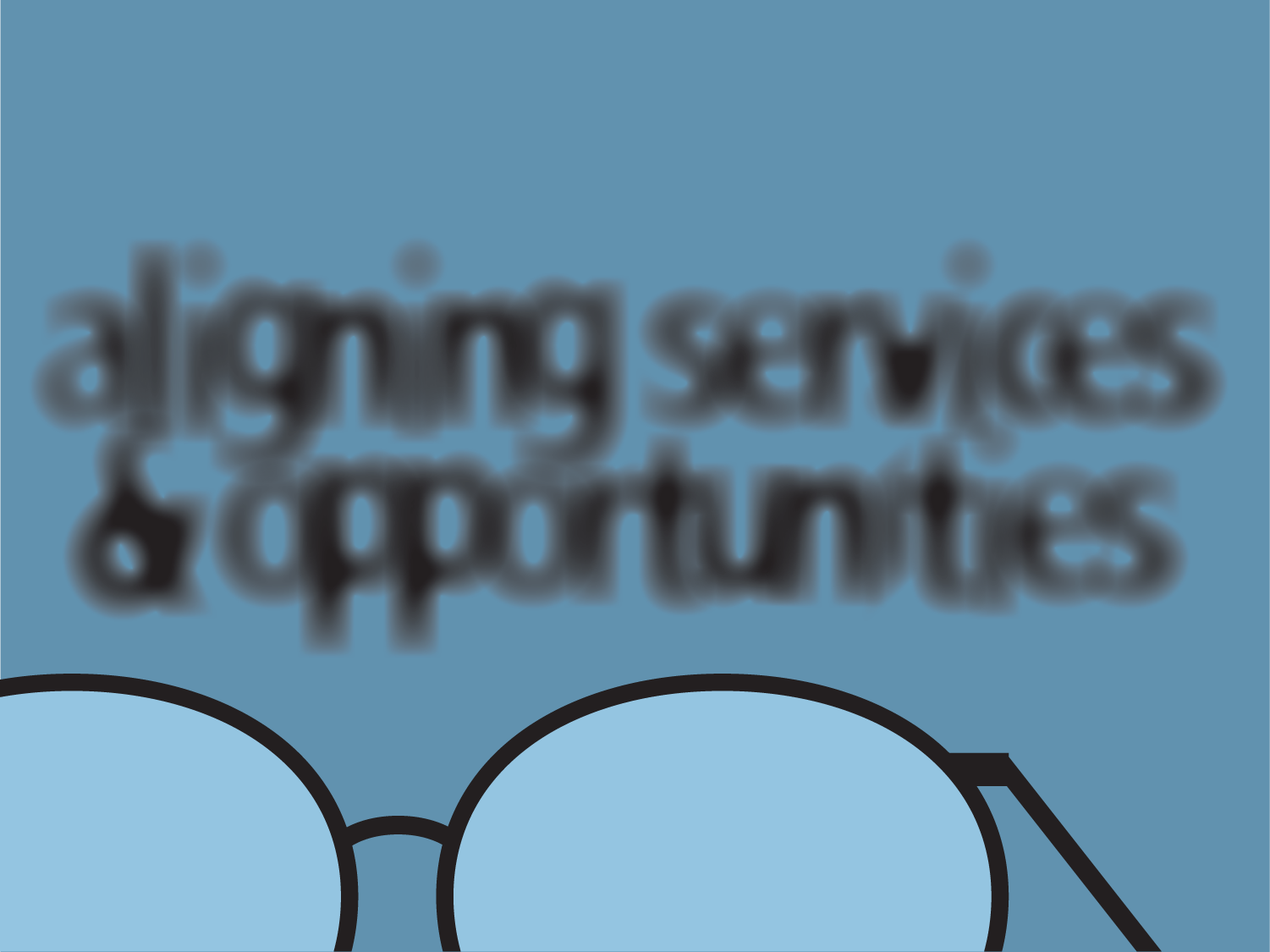 Unclear?
 2008 EDSTAR, Raleigh-Durham, N.C.
All rights reserved.
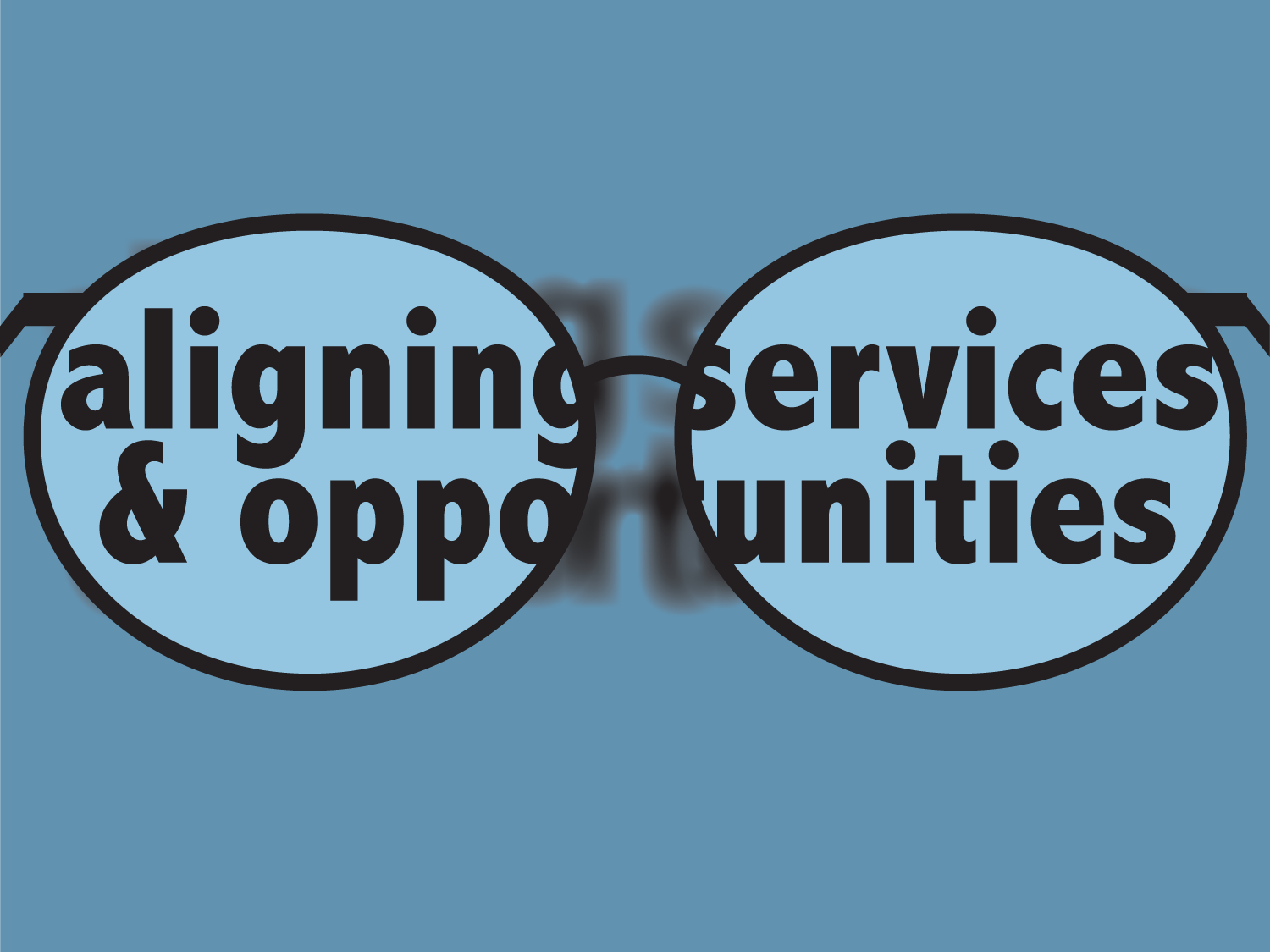 Data Sharpens the Focus!
 2008 EDSTAR, Raleigh-Durham, N.C.
All rights reserved.
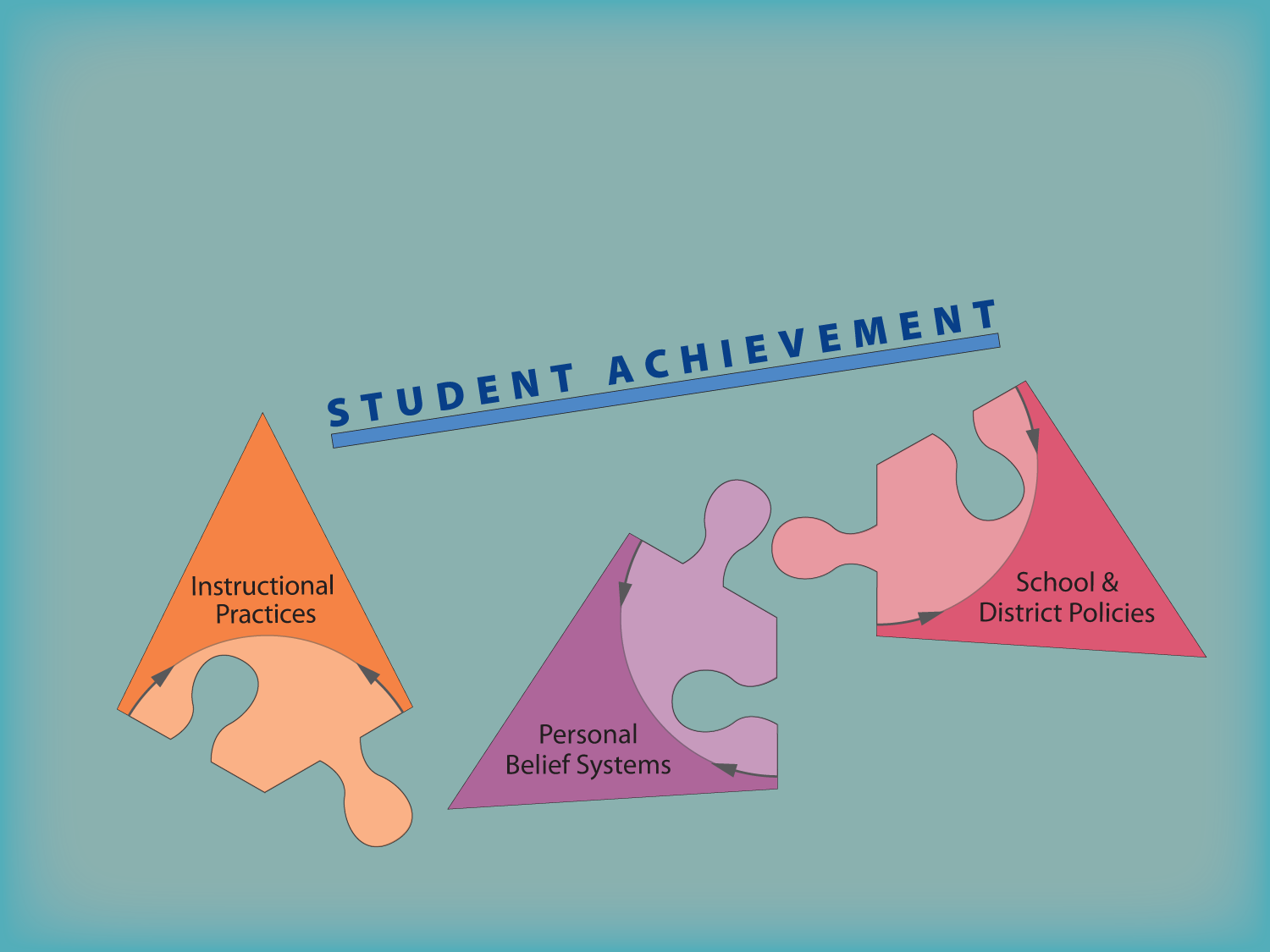 © 2008 EDSTAR, Inc.
What’s the relationship between educators and student achievement in the at-risk model?
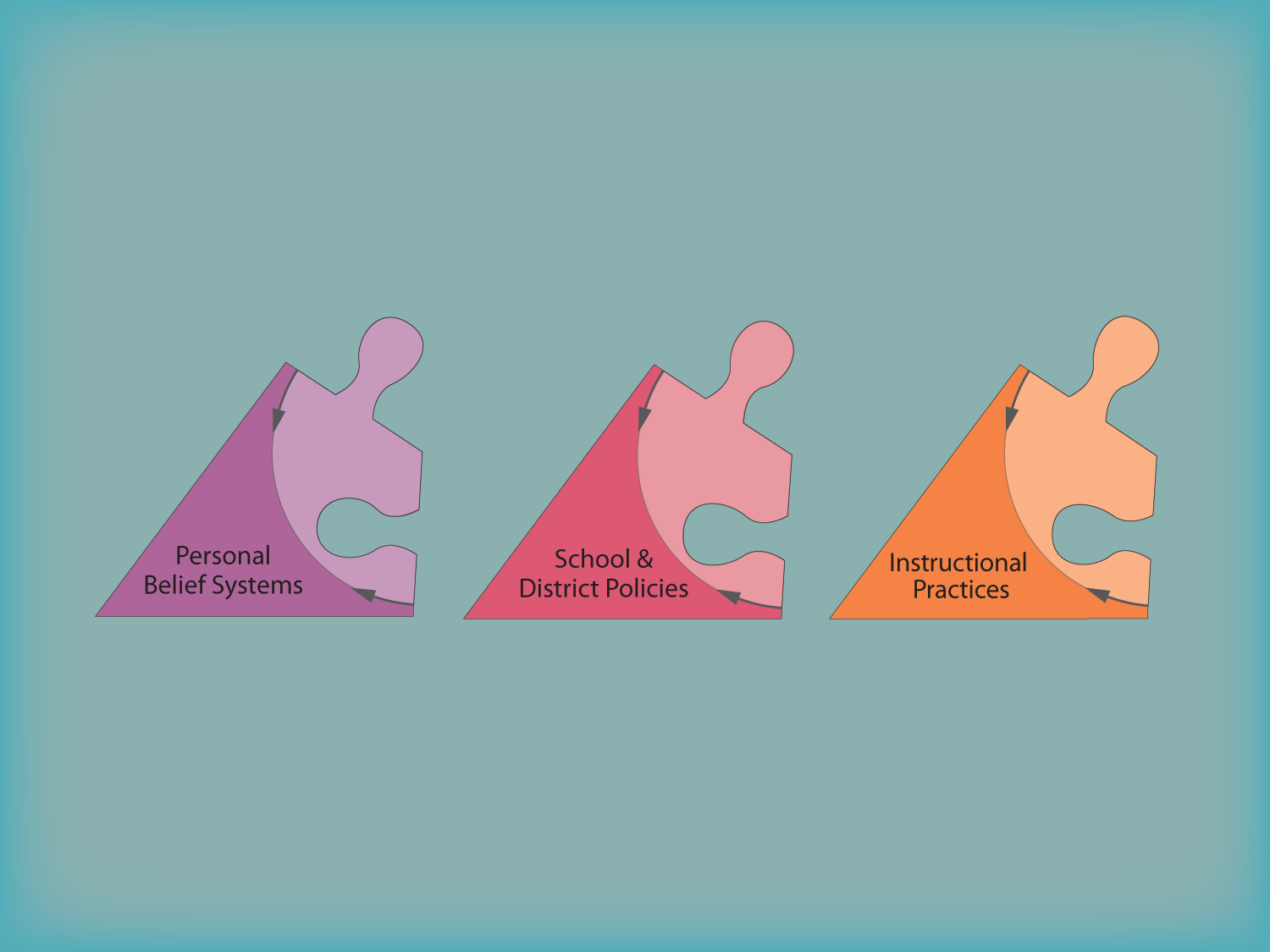 © 2008 EDSTAR, Inc.
Key components affecting our ability to educate
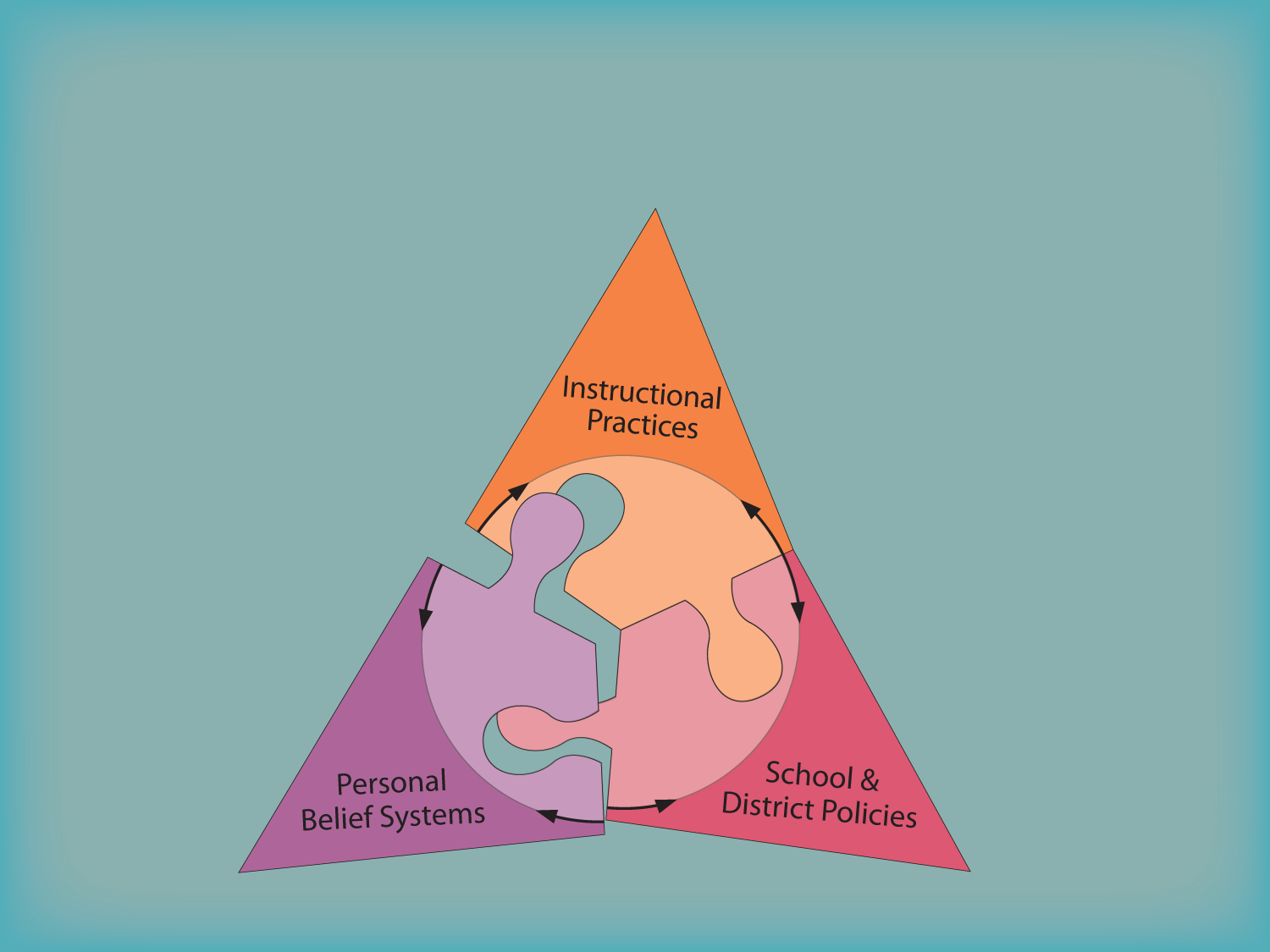 © 2008 EDSTAR, Inc.
They are interdependent
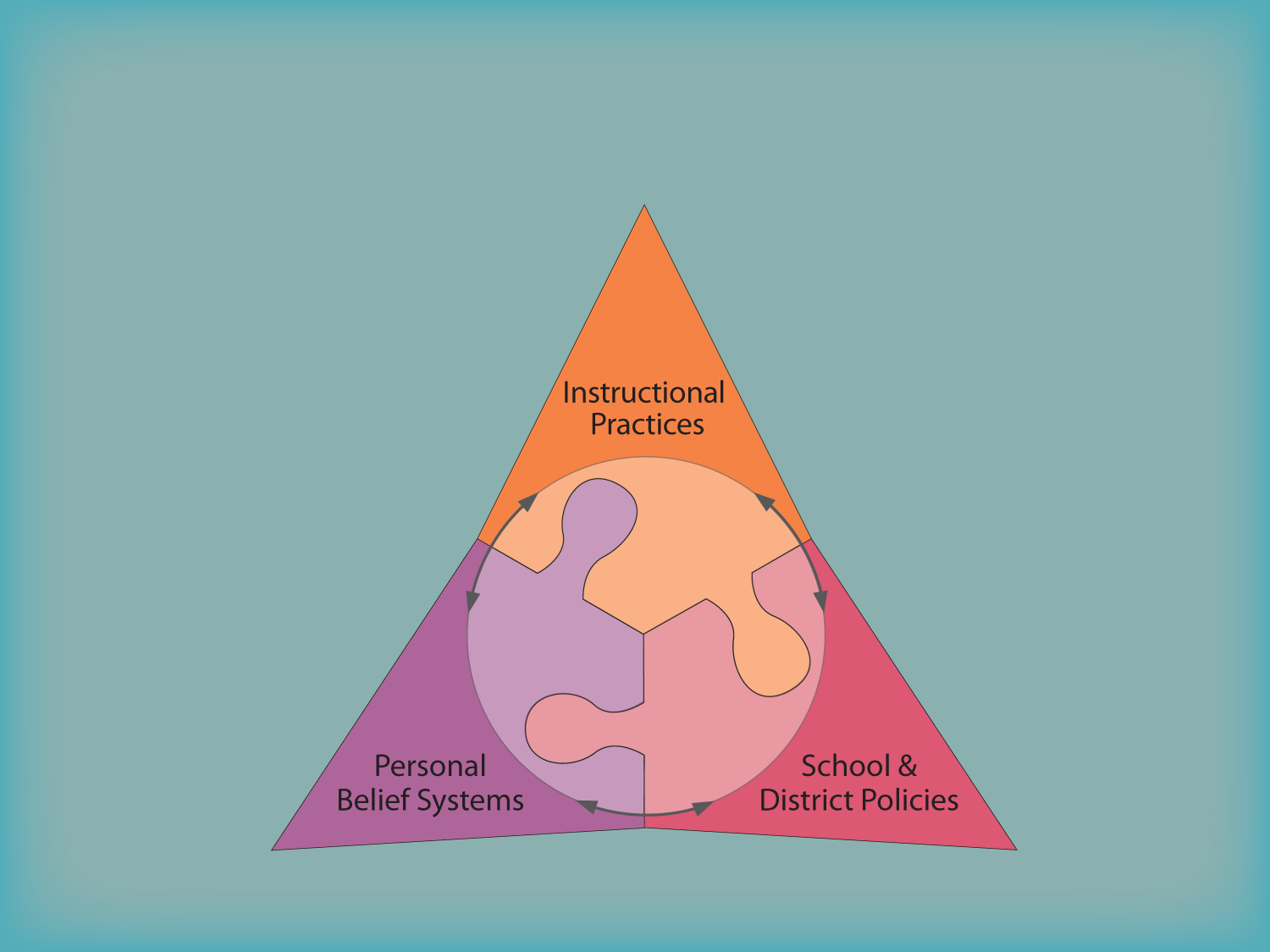 © 2008 EDSTAR, Inc.
This is a stable base for learning
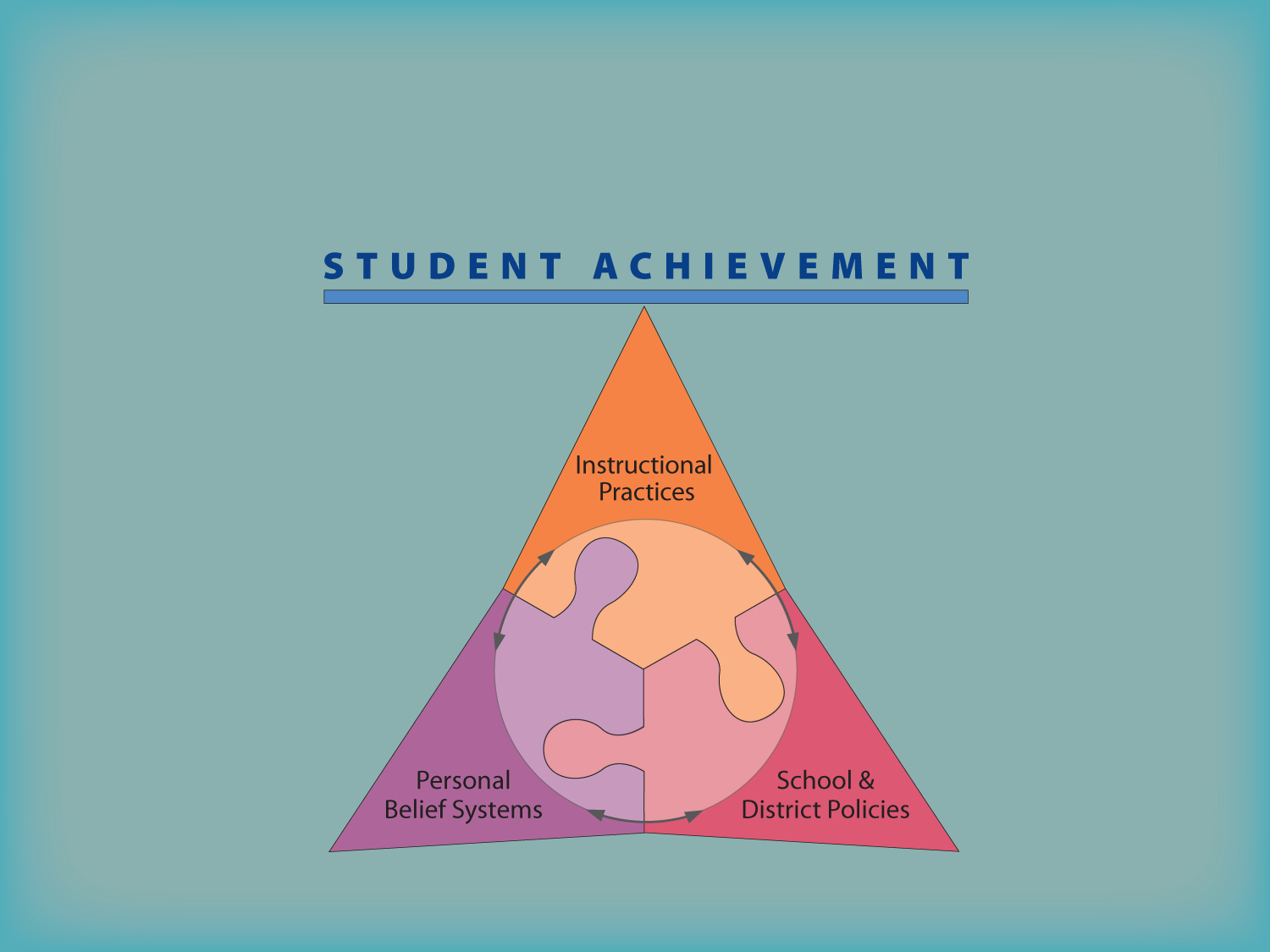 Student Achievement is supported
© 2008 EDSTAR, Inc.
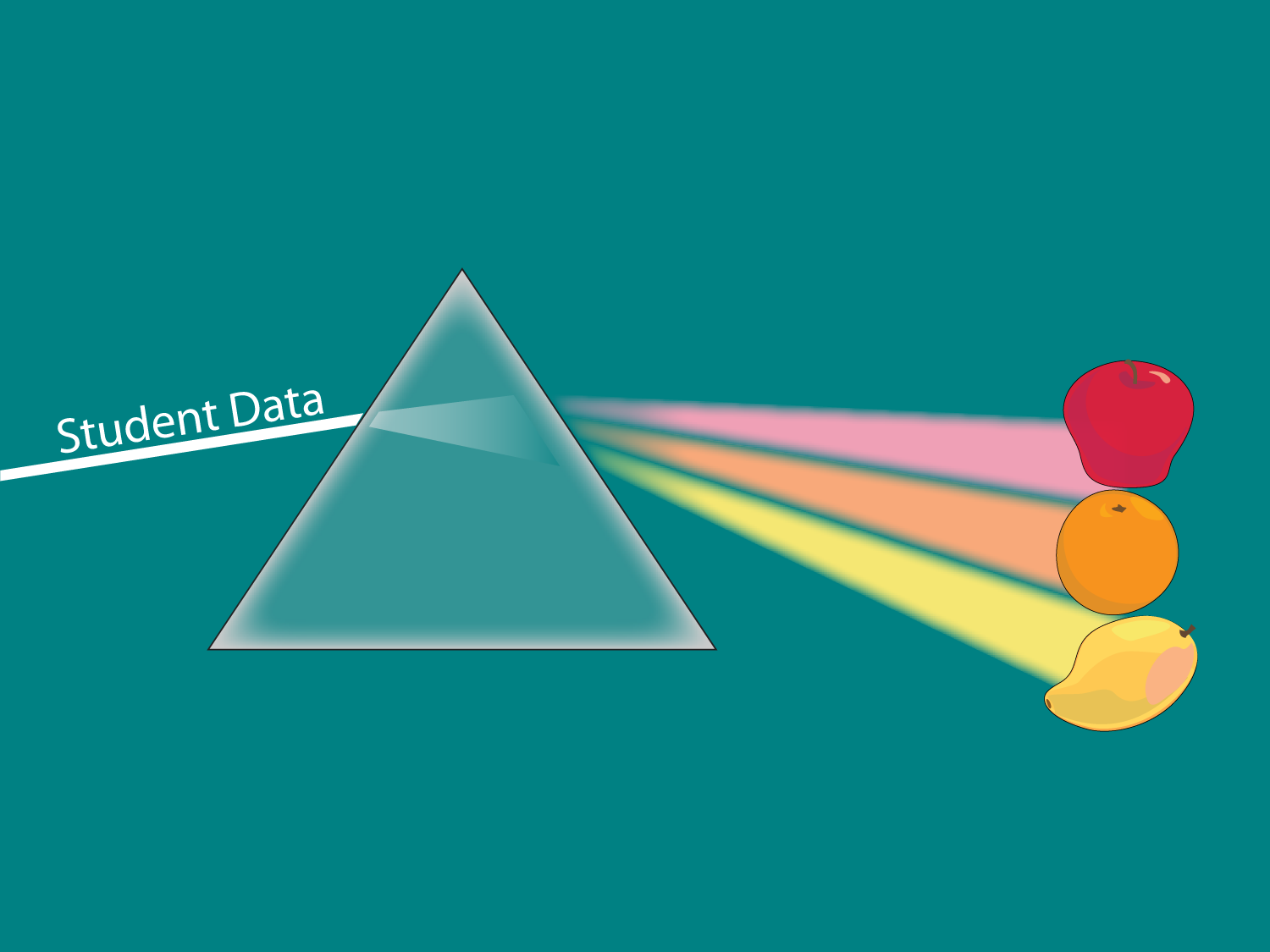 Kinds of Data
© 2013 EDSTAR, Inc.
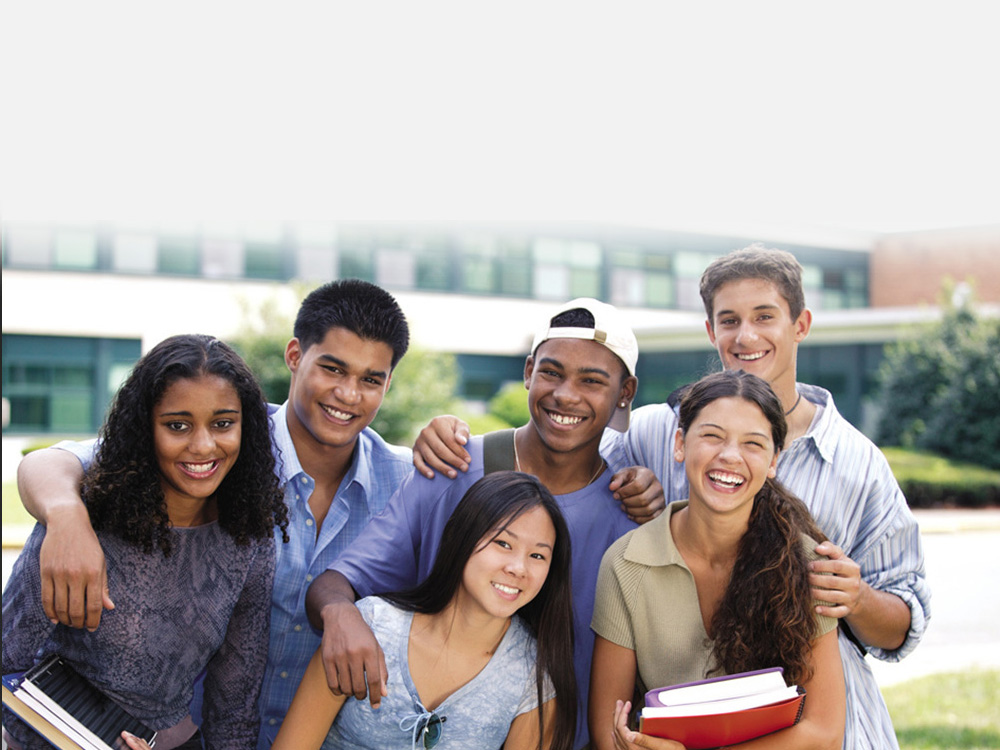 It Ain’t the Kidz!
 2008 EDSTAR, Raleigh-Durham, N.C.
All rights reserved.
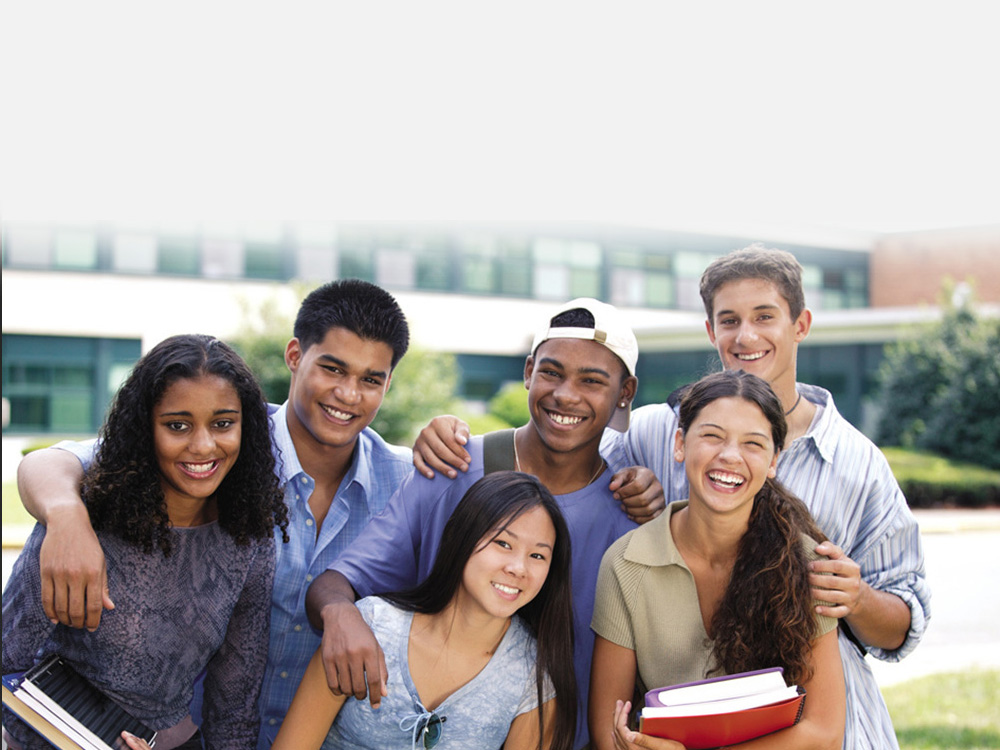 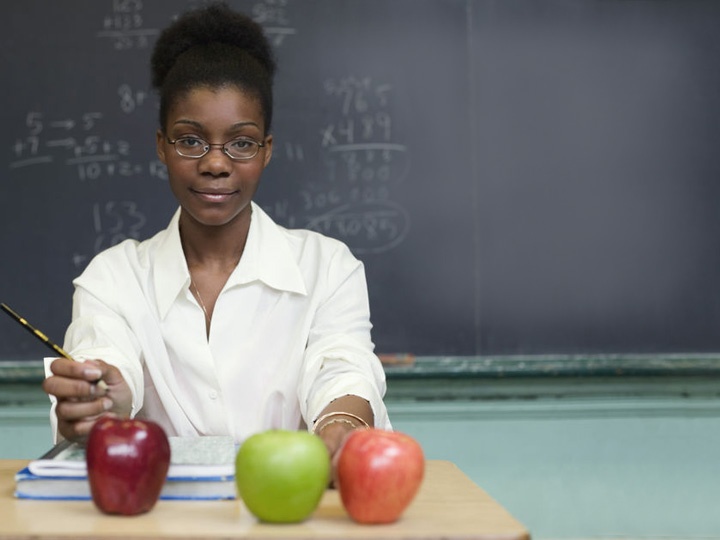 © 2009 EDSTAR, Inc.
It’s Us!
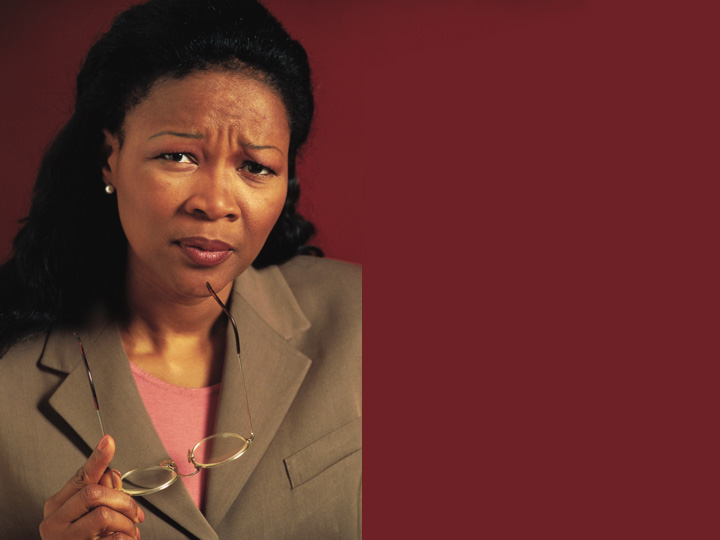 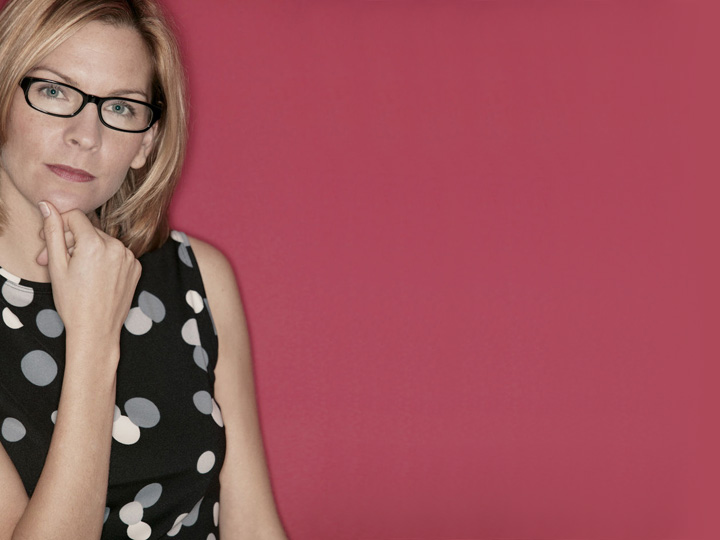 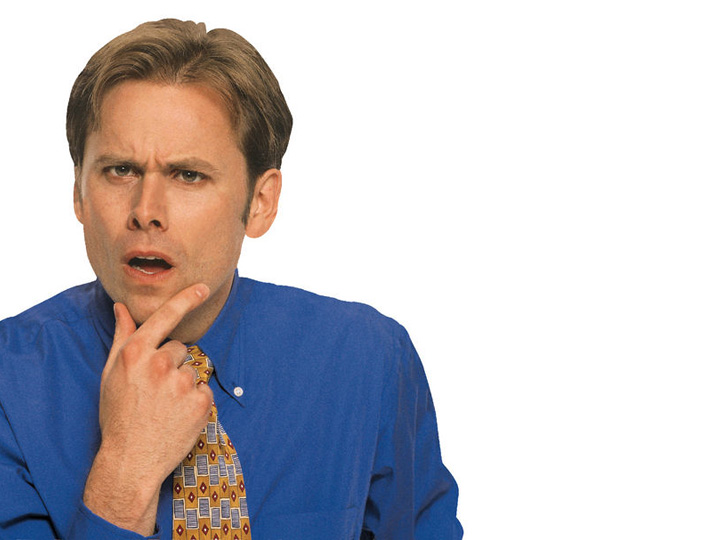 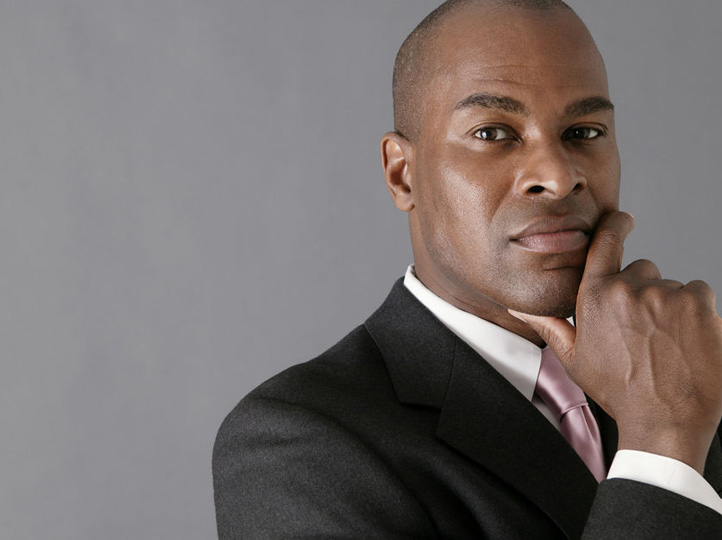 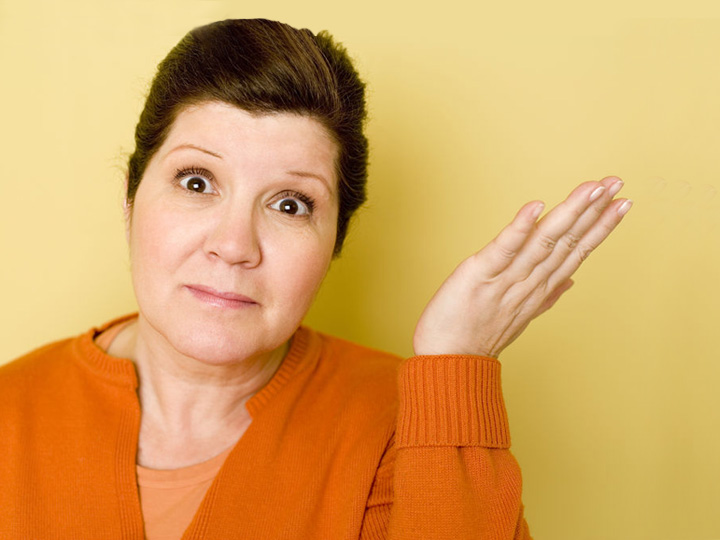 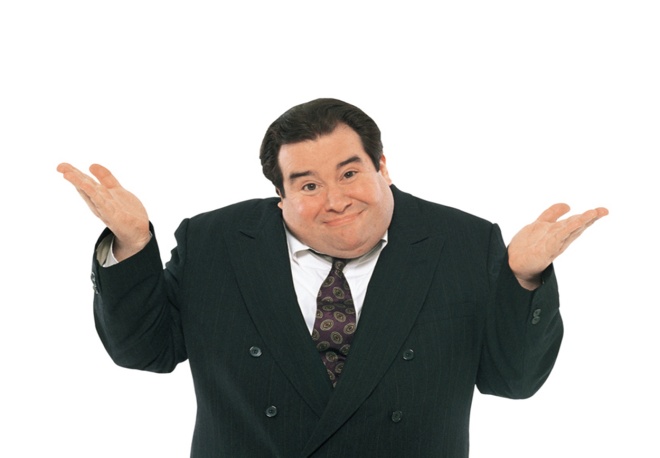  2008 EDSTAR, Raleigh-Durham, N.C.
All rights reserved.
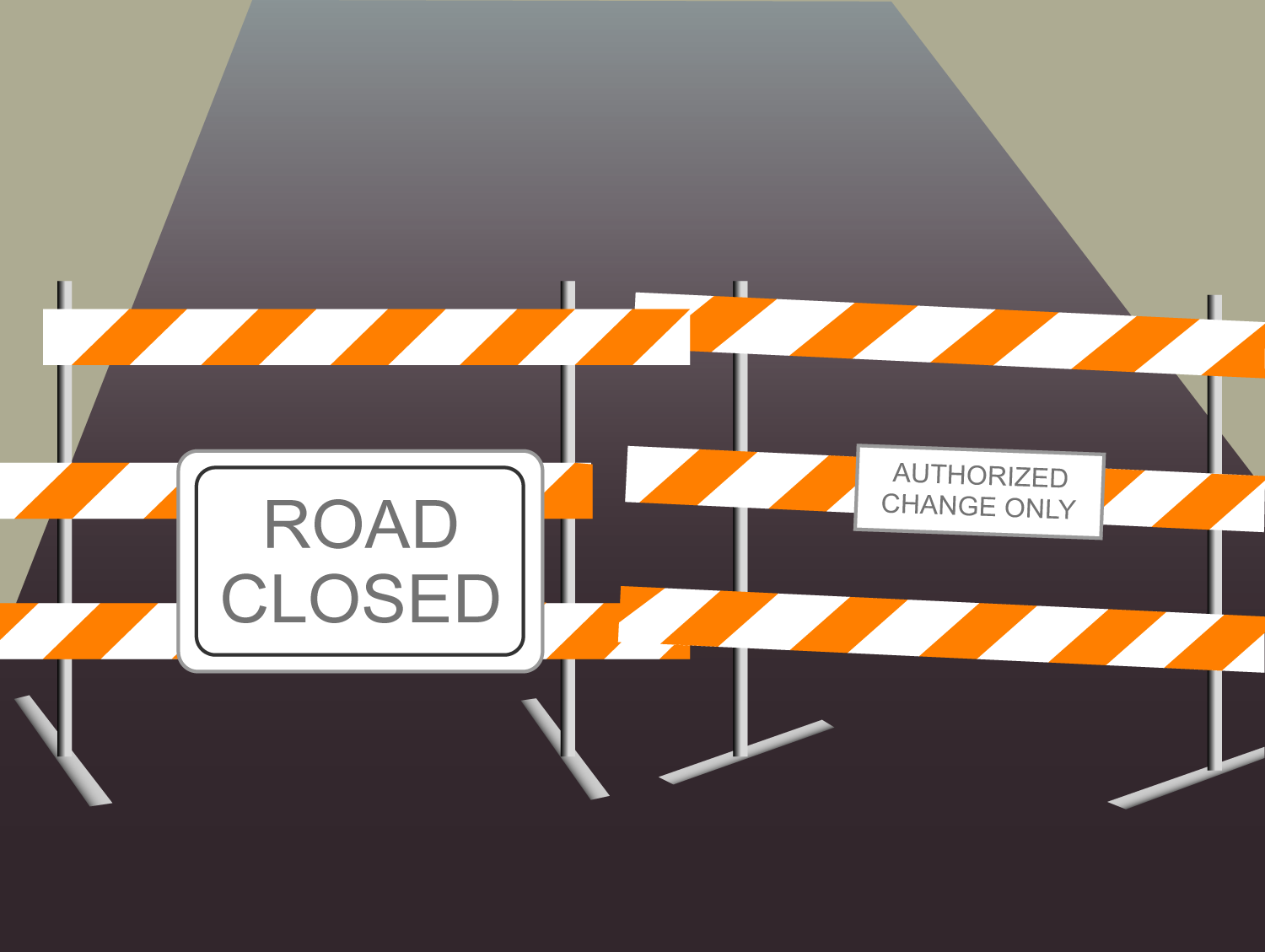 Roadblocks to change
© 2008 EDSTAR, Inc.
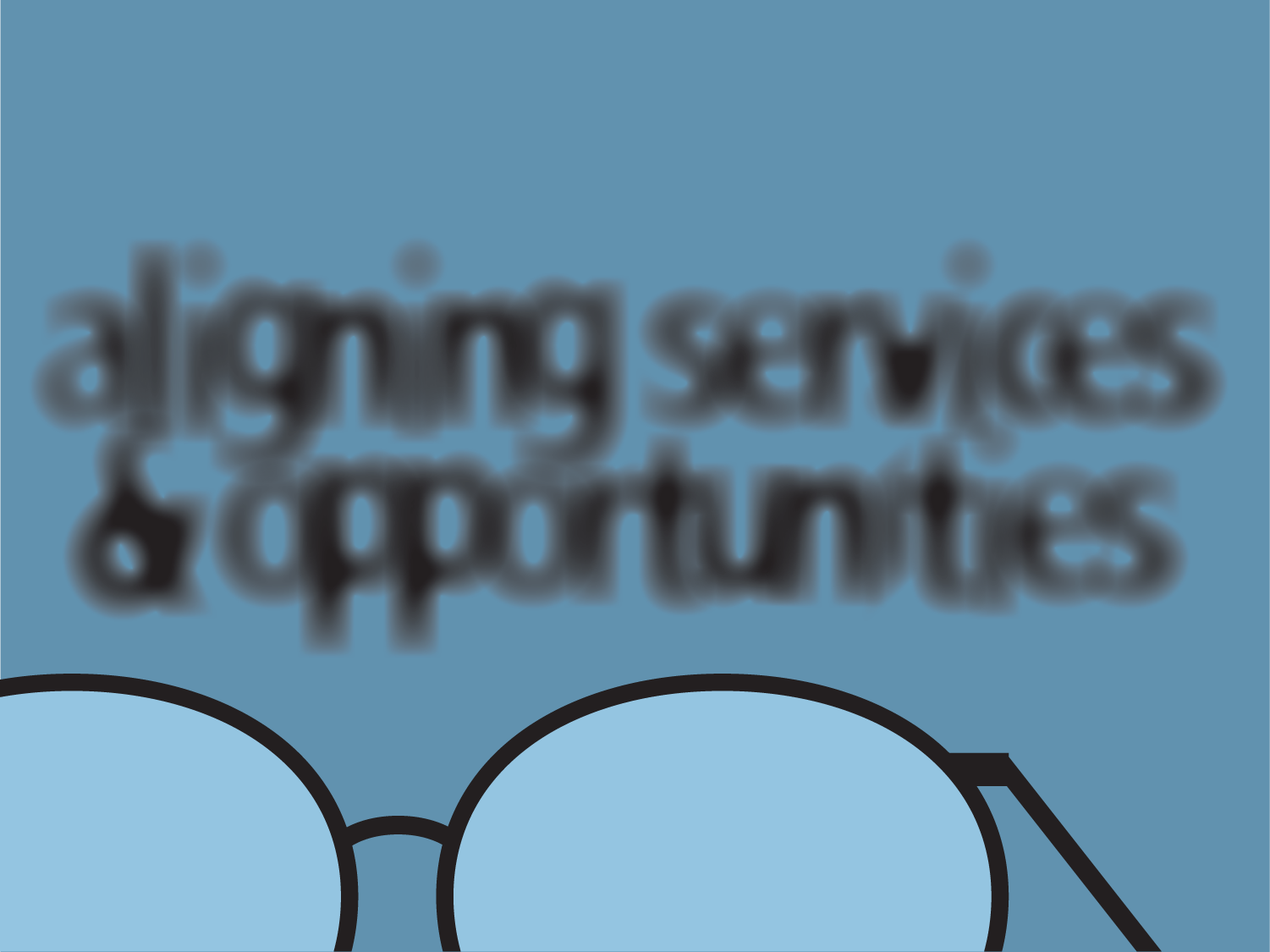 Unclear?
 2008 EDSTAR, Raleigh-Durham, N.C.
All rights reserved.
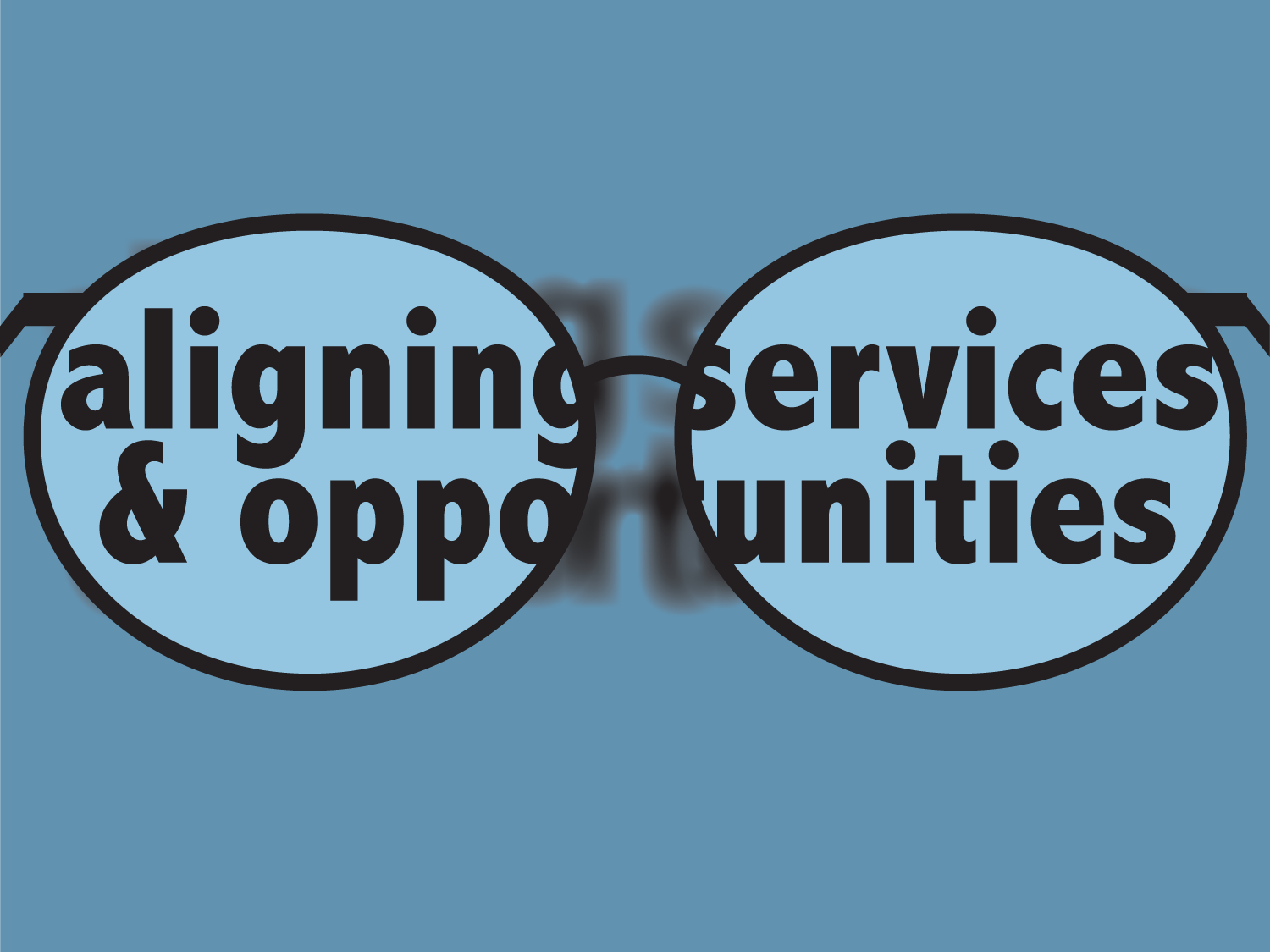 Data Sharpens the Focus!
 2008 EDSTAR, Raleigh-Durham, N.C.
All rights reserved.
"7 Key Lessons from 3 Decades: Unpacking Data Misalignment in Education"
Misalignment of service provision and student need is persistent.
Reliance on demographic data can lead to erroneous identification of 'at-risk' students.
High-scoring students often miss out on advanced courses due to misidentification.
The majority of dropout prevention program participants may not fit the 'at-risk' profile.
Resistance to data-based student identification can hinder progress.
Legislation alone cannot correct the misalignment in education.
Effective use of data is critical for ensuring equity and diversity in education.